Leading Reform 2024
Queensland Mental Health Commission Summit
Better Managing Complex Mental Illness in the Community

Assoc Prof Sebastian Rosenberg
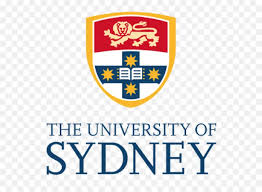 Mental Health Policy Unit, Health Research Institute, University of Canberra
Brain and Mind Centre, University of Sydney
This presentation will consider:
Trends and changes in National and Queensland mental health systems – the context for reform

AIHW and ROGS data

Why you are stressed

How easy is it to track progress towards a community-based system of mental care?

What does better management of complex mental health care in the community really mean?

Some ingredients for future success
Mental Health’s Share of Total Health Spending – 1992-2022 (AIHW)
6.78% of the health budget but about 15% of the burden of disease.
Mental Health Spending Per Capita 2012-2022 (ROGS)
Qld Spending on Mental Health Per Capita 2010-2022 (AIHW)
FTE direct care staff employed in specialised Qld mental health services 2011-2022 per 100,000 (ROGS)
Mental Health Patient Days – Acute Admitted Qld 2012-2022 (ROGS)
% people receiving public Qld clinical mental health services, 2012-2022 (ROGS)
% Clients who are new to Qld Public MH Services, 2011-2022 (ROGS)
MH ED Presentations Qld – per 10,000 population (AIHW)
NGO Spending as % of Total State Expenditure 2011-2022 (ROGS)
NZ >20%
ACT Estimate
Nat Avg 6.7%
QLD 4.8%
Qld’s Share of NDIS for Psychosocial
As at June 2024, 63,837 NDIS psychosocial clients in total nationally (out of 661k total NDIS clients)

Qld had 12,315 psychosocial NDIS clients (19% of total psychosocial clients)


In 2023-24, Qld’s NDIS clients share estimated to be @$1bn or average payment of $83,100 per client package

In 2021-22 Qld public mental health services spent $1.4bn on 109,501 clients or $12,785 per client on average

Nearly 100,000 Queensland public mental health service clients are not on an NDIS package – how are they going?
The Great White Whale 1 – Community MH
1992 Plan: expand community based mental health services and where possible, co-locate community mental health services with general community health services
Fed = primary care - Medicare
States = hospital care
Community mh = ???
The missing middle gap is a service gap encountered by several hundred thousand people who have symptoms that are too complex to be adequately treated by a GP and the limited MBS-rebated individual sessions with psychologists. But their condition also does not reach the threshold for access to State or Territory funded specialised mental health services. Alternative services, such as private psychiatrists or private hospitals, may be inaccessible due to long waiting lists or very high out-of-pocket costs. 
Productivity Commission Inquiry Report, Mental Health, Volume 1 (2020), p.30
The Great White Whale 2 – Community MH
What are community mental health services?
Community mh data combines hospital outpatient clinic data with data from services provided in community settings
State based community mental health service data not available at AIHW
9.7m contacts provided to 0.5m Australians costing $2.85bn in 2021-22
60% of all community mental health service contacts are <30 minutes (AIHW)
Phone calls to check on medication adherence, outpatient clinic services, home visits, outreach teams?
These people aren’t missing – but are they getting the right care?
Also some Fed-funded community mental health services (previously PIR, PHaMS etc, now e.g. head to health, headspace, others)
The Great White Whale 3 – Community MH
What to do with a person with schizophrenia when they are well? How do we prevent the chronic and other illnesses that increase their morbidity/mortality?
What is the desired model of care?
How do we create more opportunities to embellish primary mental health care with specialist support IN THE COMMUNITY? How can we reduce the number of ED MH admissions because of successful community intervention? E.g. Prof David Codyre in NZ
What is the desirable mix of clinical and psychosocial services to be provided in the community and how can this mix be funded? 
Is community mental health care still a priority?
The Great White Whale 4 – Community MH
Some Ingredients for Success
Opting in – many consumers would choose to be part of more organised solution to their complex problems
Technology
Training for clinical and psychosocial professionals in team work
Models of complex care – who needs what care, from whom, for how long and with what expected outcome
Models of funding that support and reward teams
Consumer reported outcome measures, personalised monitoring
Agreement by the Feds and States about the priority of community mental health service development
A vibrant community mental health service that can manage complexity is foundational to a fully functioning, efficient mental health system.
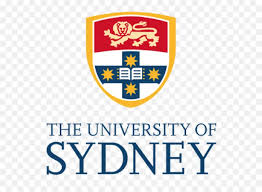